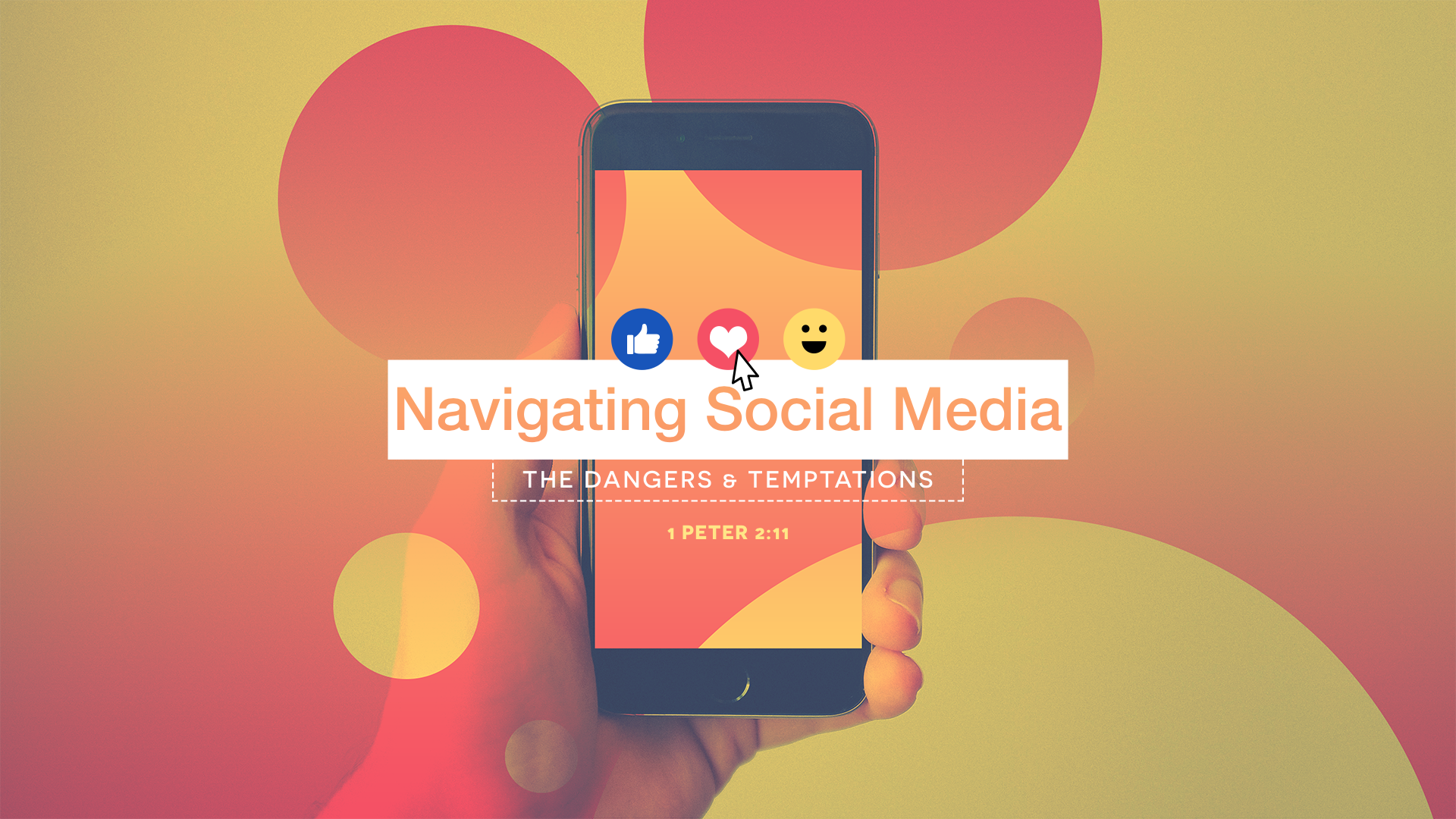 Facebook, According To Its Own Q3 report, Has 3 Billion Accounts
TikTok has 1+ Billion Monthly Active Users
Facebook Reported Over 10% of Their Users Are 55+
Twitter Reports (On Average) There Are 500 Million Tweets Per Day ”
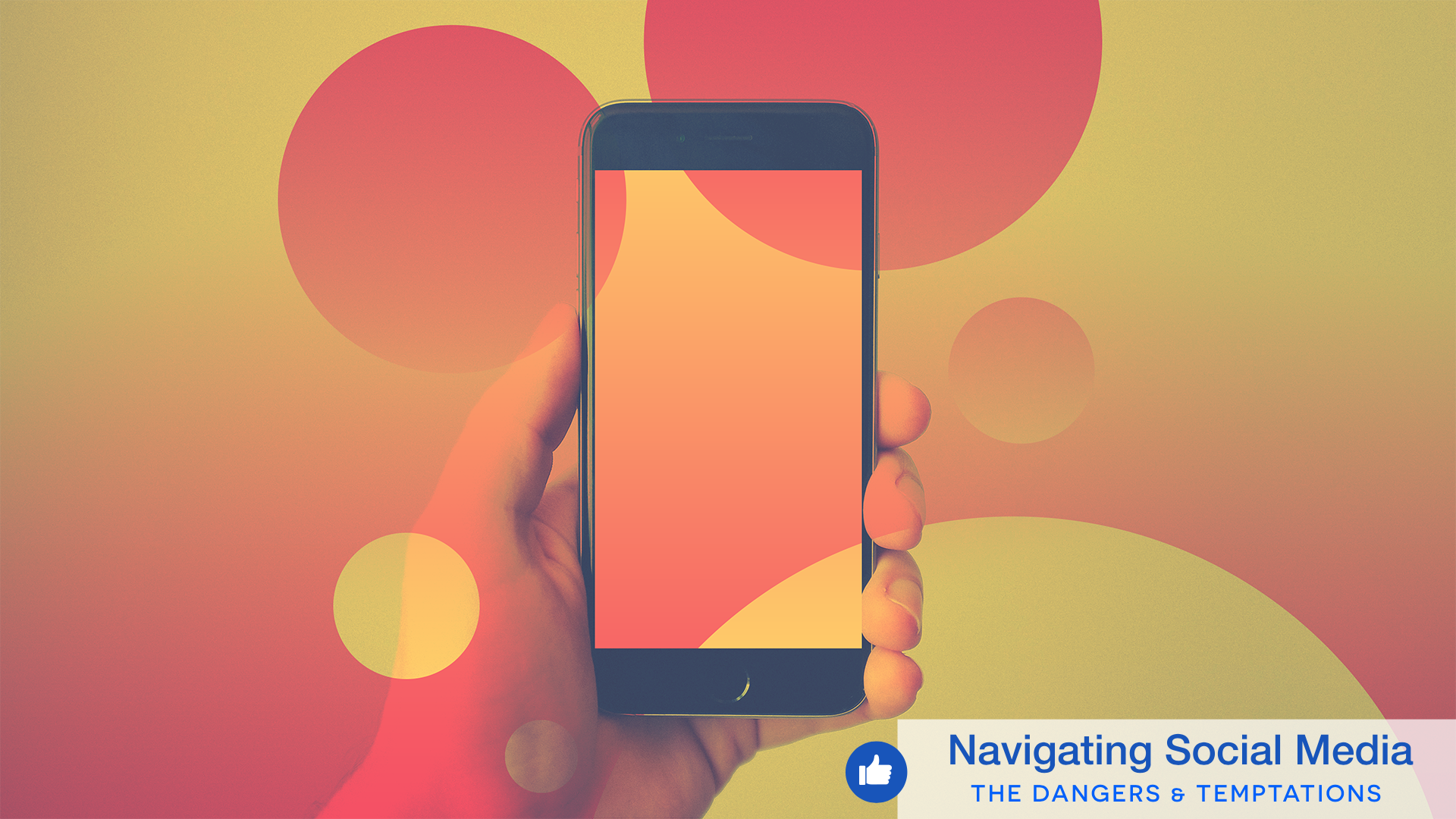 3 Things A Christian Must Remember When On Social Media…
The Christian Is Purposed
“13 “You are the salt of the earth; but if the salt has become tasteless, how can it be made salty again? It is no longer good for anything, except to be thrown out and trampled underfoot by men.14 “You are the light of the world. A city set on a hill cannot be hidden;15 nor does anyone light a lamp and put it under a basket, but on the lampstand, and it gives light to all who are in the house. 16 Let your light shine before men in such a way that they may see your good works and glorify your Father who is in heaven ”
Matthew 5:13-16
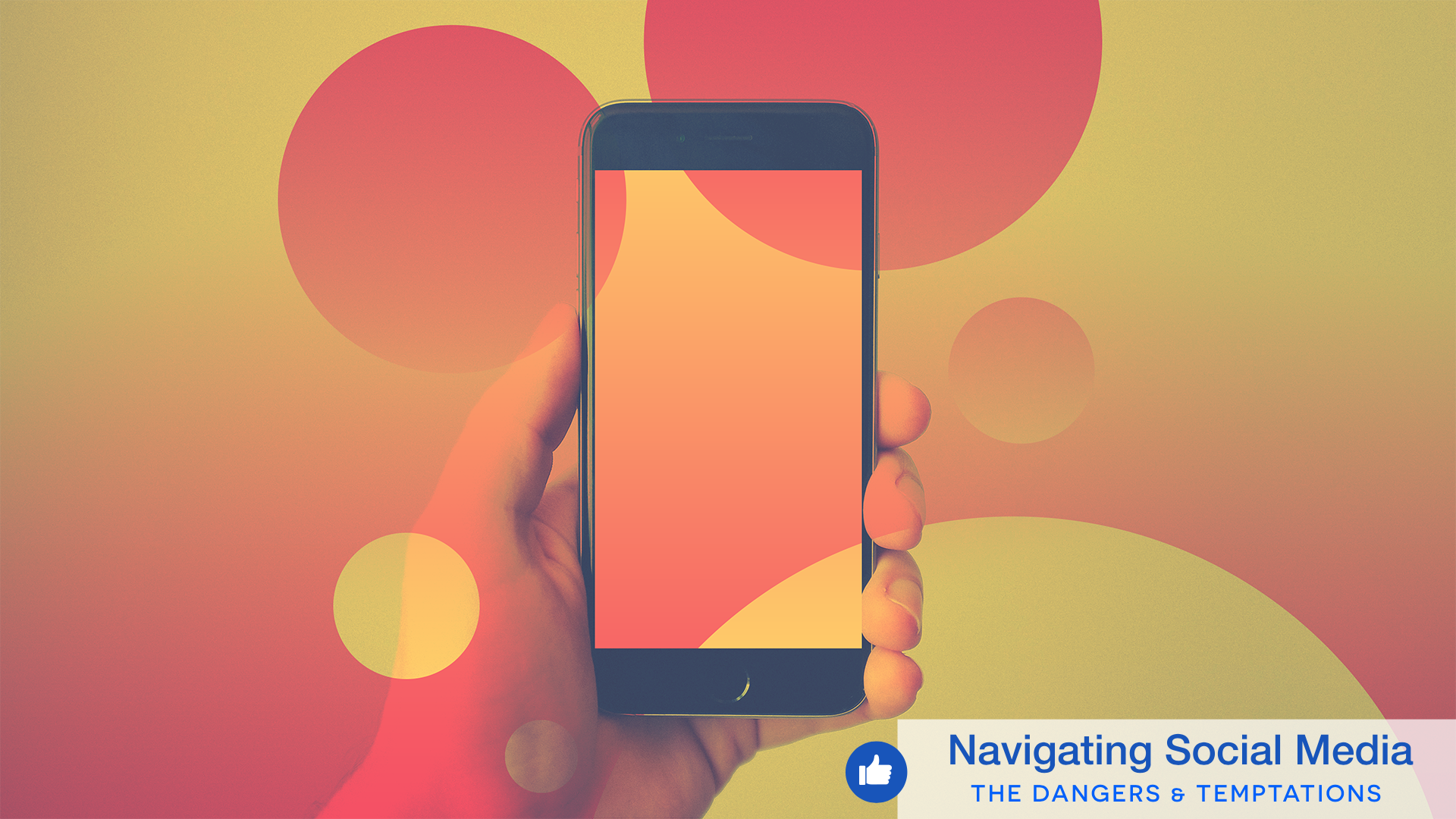 3 Things A Christian Must Remember When On Social Media…
The Christian Is Purposed
The Christian Is Peaceful
“Blessed are the peacemakers, for they shall be called sons of God .”
Matthew 5:9
“22 But the fruit of the Spirit is love, joy, peace, patience, kindness, goodness, faithfulness…”
Galatians 5:22
“18 And the seed whose fruit is righteousness is sown in peace by those who make peace.”
James 3:18
“14 Pursue peace with all men …”
Hebrews 12:14
Does My Social Media Say…
2 Timothy 2:33
1 Thessalonians 4:11-12
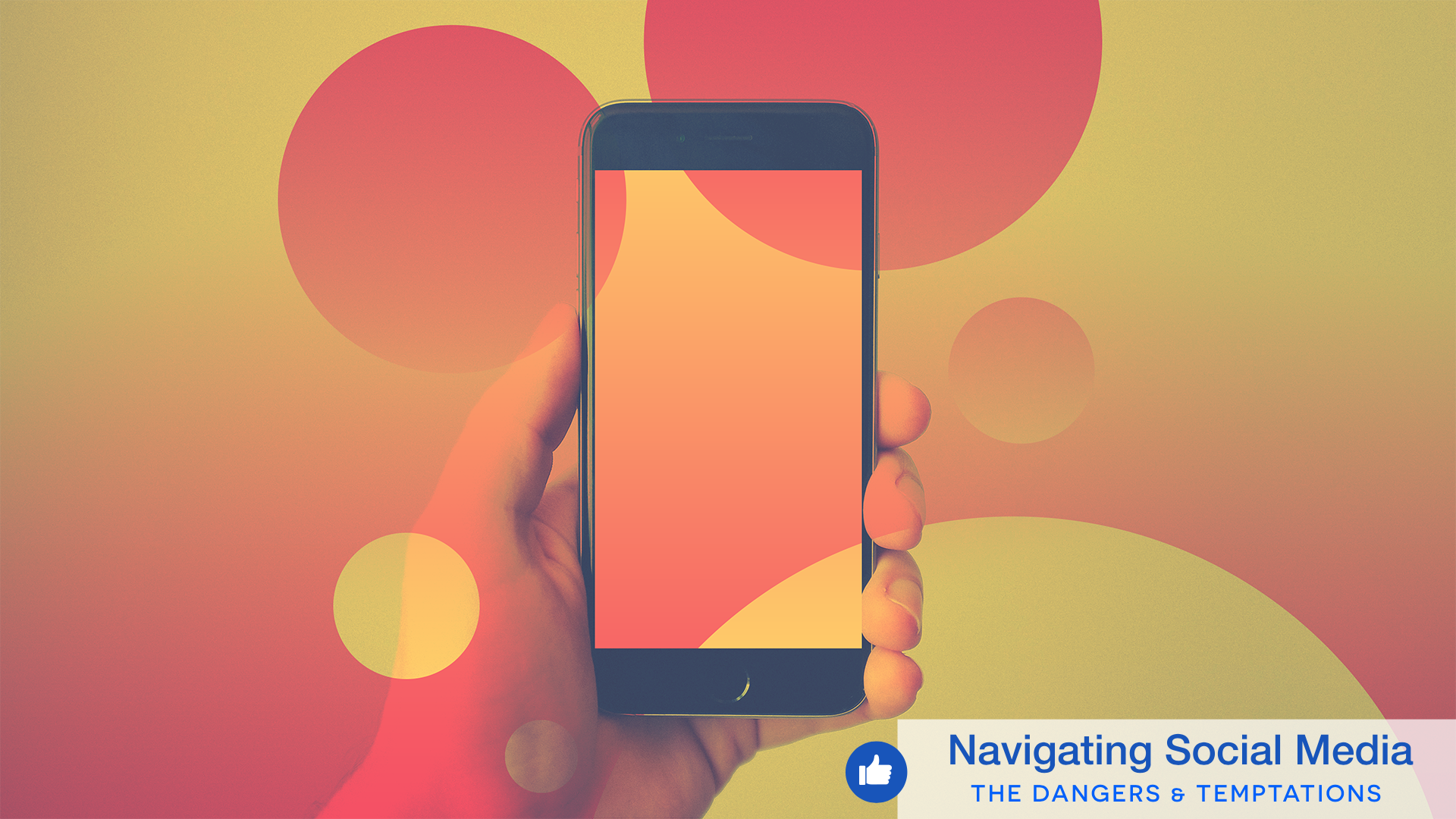 3 Things We Must Remember When Using Social Media…
The Christian Is Purposed
The Christian Is Purified
The Christian Is Peaceful
“Beloved, I urge you as foreigners and strangers to abstain from fleshly lusts, which wage war against the soul…”
1 Peter 2:11
“9 But you are a chosen race, a royal priesthood, a holy nation, a people for God’s own possession, so that you may proclaim the excellencies of Him who has called you out of darkness into His marvelous light …”
1 Peter 2:9
“Take no part in the unfruitful works of darkness, but instead expose them .”
Ephesians 5:11
“And do not be conformed to this world, but be transformed by the renewing of your mind, that you may prove what is that good and acceptable and perfect will of God .”
Romans 12:2
Purification Requires:
Resolve
Reform
Removal